স্বাগত
পরিচিতি
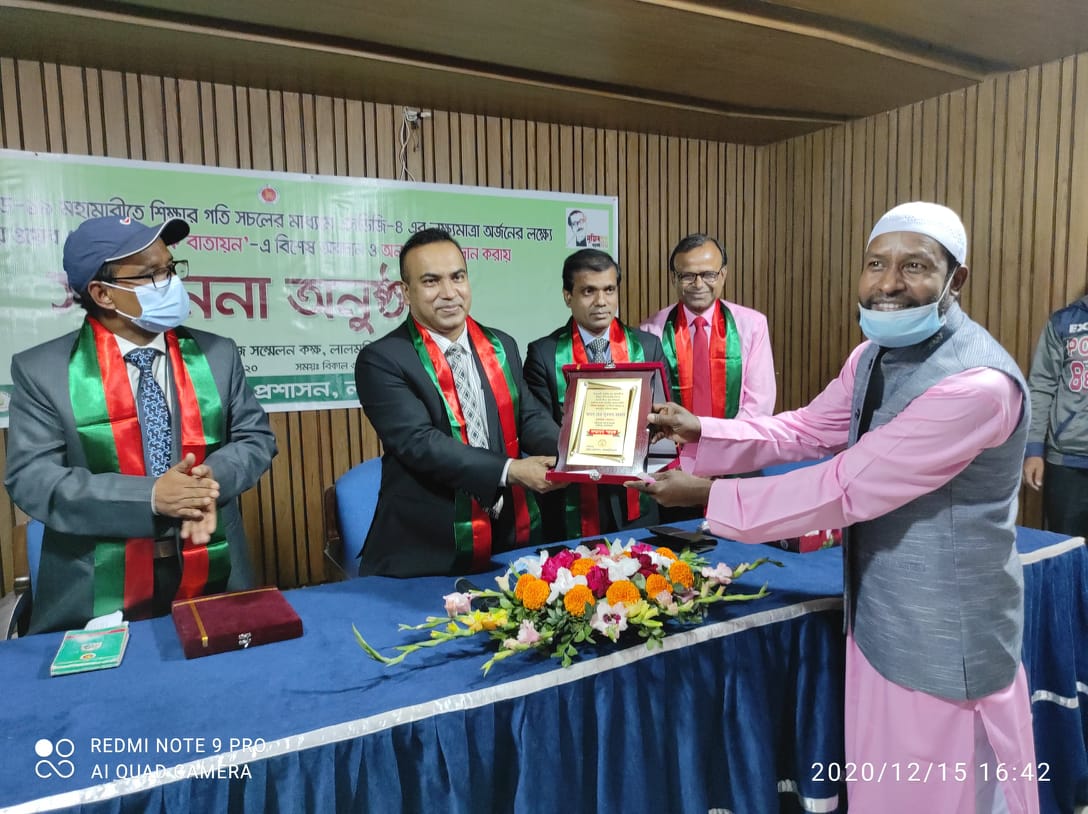 লুতফর রহমান 
প্রভাষক (বাংলা)  
দইখাওয়া আদর্শ কলেজ 
হাতিবান্ধা, লালমনিরহাট।
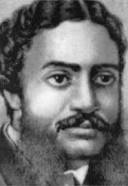 মাইকেল মধুসূদন দত্ত
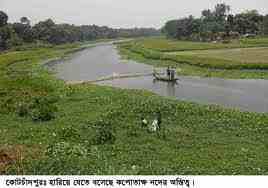 কপোতাক্ষ নদ
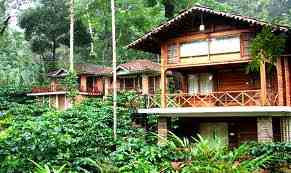 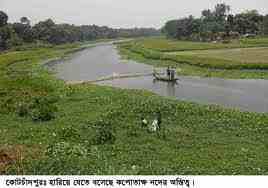 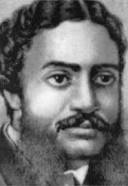 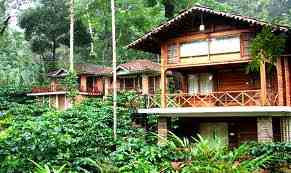 পাঠ শিরোনাম
কপোতাক্ষ নদ
মাইকেল  মধুসূদন   দত্ত
শিখন ফল

এই পাঠ শেষে শিক্ষার্থীরা –

    01.  কবিতাটি প্রমিত উচ্চারনে পড়তে পারবে ।

      02. শিক্ষার্থীরা সনেট সম্পর্কে বলতে পারবে।

      03. এই কবিতার কবি সমপর্কে বলতে পারবে ।

      04. শিক্ষার্থীদের মধ্যে দেশ প্রেম জাগ্রত হবে।
কবি পরিচিতি
জন্মঃ ১৮২৪ খ্রীষ্টাব্দের ২রা জানুয়ারী ।
লেখা-পড়াঃ কল কাতার হিন্দু কলেজে।
খ্রীষ্ট ধর্মে দীক্ষিত হনঃ১৮২৪খ্রীষ্টাব্দে ।
অমর কীর্তিঃ মেঘনাদবধ কাব্য।
মৃত্যুঃ১৮৭৩খ্রীষ্টাব্দে  ২৯শে জুন।
নতুন শব্দের অর্থ
সর্বদা
সততা
নিশা
রাত্রী
ভ্রান্তি
ভুল
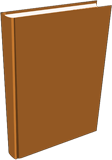 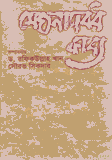 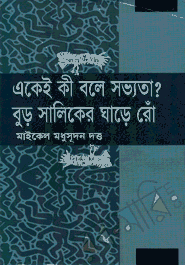 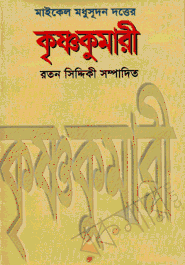 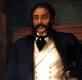 m‡b‡Ui cÖeZ©K
     PZz`©kc`x KweZv 
 ‡PŠÏ PiY mgwš^Z KweZv
m‡b‡Ui ˆewkô¨
01.cÖ_g 8 PiY †K AóK (OCTAVE) 
02. শেষ ৬ চরণ কে ষষ্টক (SESTET) 
03. cÖ_g 8Pi‡Y fv‡ei cÖeZ©bv 
04. ‡kl Pi‡Y fv‡ei ciwYwZ
সতত ,হে নদ, তুমি পড় মোর মনে।সতত তোমার কথা ভাবি এ বিরলে;
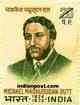 কিন্ত  এ স্নেহের  তৃষ্ণা মিটে কার জলে  ?
দুগ্ধ-স্রোত রূপী তুমি জন্ম ভূমি-স্তনে ।
জোড়ায় কাজঃ
চতুর্দশপদী কবিতা বলতে কী বুঝায় ?
দলীয় কাজঃ
স্নেহের তৃষ্ণা বলতে কী বুঝানো হয়েছে।
মূল্যায়নঃ
সনেটের ষষ্টকে কী থাকে?
কপোতাক্ষ নদ রচনা কালে কবি কোন দেশে  ছিলেন?
সতত তোমার কথা ভাবি এ বিরলে -বলতে কী
বুঝানো হয়েছে।
বাড়ীর কাজ
দুগ্ধ-স্রোত রূপী তুমি জন্ম ভূমি-স্তনে
 PiYwUi g~j fvev‡_©i ¯^c‡ÿ †Zvgvi hyw³ Dc¯’vcb Ki |
Thanks